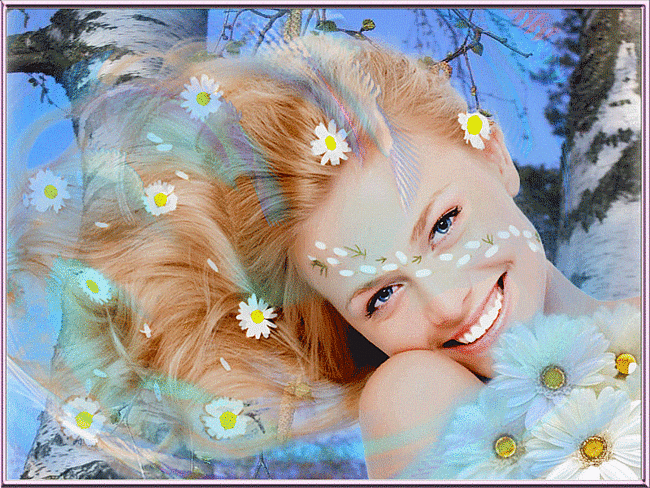 Усмішка твоя – єдина,… очі твої – одні.
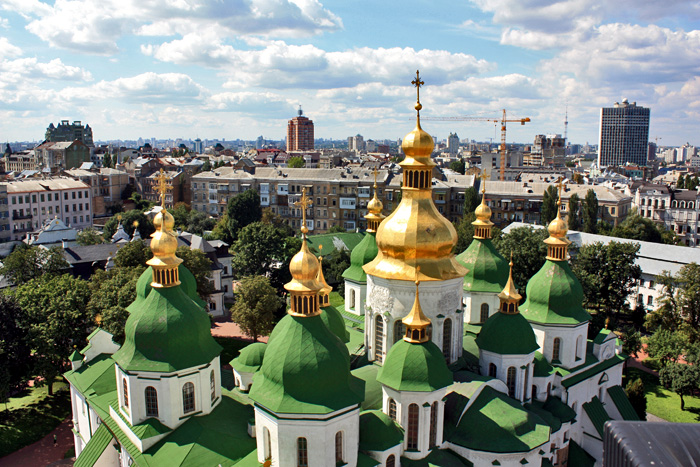 Тема уроку: 


 Зображення “цілісної” людини в єдності її біологічного, духовного, соціального – Степана Радченка у романі “Місто” В.Підмогильного
Мета уроку:
 
  розкрити специфіку персонажа як втілення біологічного та соціального начал; 
 спонукати учнів до роздумів про місце людини в суспільстві, її ставлення до інших людей; 
  формувати вміння учнів аналізувати, узагальнювати, висловлювати власну думку;
  формувати життєві компетенції учнів;
 виховувати бажання самовдосконалюватися, зростати духовно.
Епіграф до уроку
Він був єдиний, але у двох іпостасях, з яких кожна мала свої окремі функції і завдання
В. Підмогильний
«Він(автор) зробив тіло головним героєм «Міста» й висунув ідею двоїстої людини, яка складається з ангельського і тваринного начал. Герої Підмогильного страждають від роздвоєності між душею(розумом, інтелектуальною сферою) і тілом, статевим потягом. Гармонія між цими двома сферами дається важко. По суті, на думку автора, вона неможлива»                                                                          Соломія Павличко
Епіграфи до роману
«Шість прикмет має людина: трьома подібна вона на тварину, а трьома на янгола: як тварина - людина їсть і п'є: як тварина - вона множиться і як тварина - викидає; як янгол - вона має розум, як янгол - ходить просто і як янгол - священною мовою розмовляє».
                           (Талмуд. Трактат Авот)
Як можна бути вільним, Евкріте, коли маєш тіло?
                        А.Франс, Таїс
Словникова робота
Цілісний – який має внутрішню єдність, сприймається як єдине ціле
Цілісність – внутрішня єдність, єдине ціле духовного, психічного і фізичного світу.
Евристична бесіда
Які риси янгола властиві Степанові? 
Які ж риси тварин властиві Степанові?? 
Як і в чому проявляється біологічне в образі Степана Радченка? 
Що ми можемо сказати про духовне начало героя? 
Яке начало перемагає у Степана? 
Яким чином герой реалізує себе в соціальному плані?
“Цілісна” людина
Єдність
Дослідження становлення особистості Степана РадченкаСкладання схеми
Жінки в житті С.Радченка
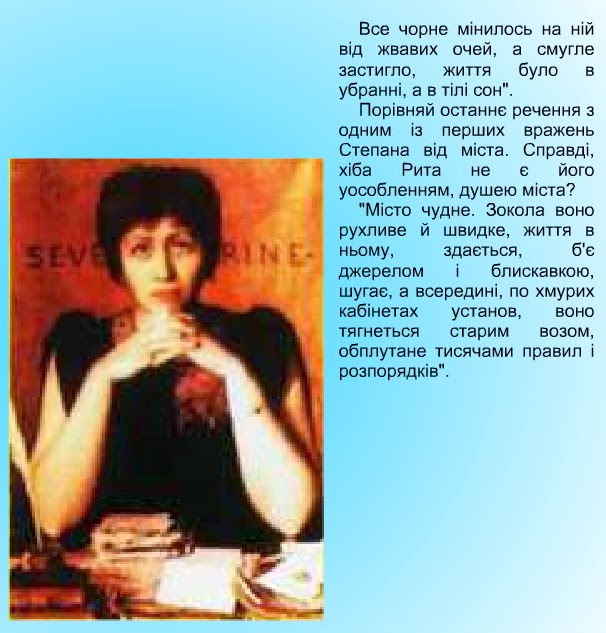 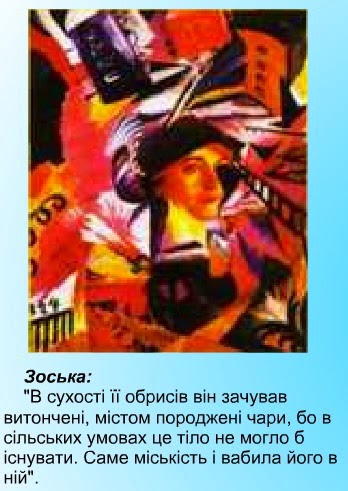 Вправа “Сходинки до ЗНО”


Доведіть або спростуйте: чи можна назвати Степана Радченка “цілісною” особистістю

Степан – жертва чи завойовник міста?
Прийом «Незакінчене речення»:

Мене приваблює у Степанові…
У Степана варто повчитися…
Вважаю, що Степан вчинив неправильно, негідно, коли…
На мою думку, досягти успіху, самоутвердитись у суспільстві можна…
Домашнє завдання:
Підготуватися до усного твору-роздуму «Що важливіше: ким бути чи яким бути?»